ПРОЕКТ       « Наша новая школа»
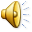 г. Норильск, 2010
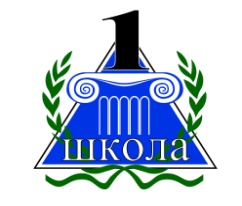 Авторы проекта: Творческий коллектив «ЗНАйка»
                                  учашихся 6 «А» класса 
                                  МБОУ «СОШ №1»
                                  г. Норильска

                        Руководитель проекта: Могильная Наталья Викторовна,
                                                                   учитель математики,
                                                                   I квалификационная категория
Слоган
«НОВАЯ ШКОЛА» - это наше будущее!!!
                                                     Школа
                                             Нужная, красивая
                                         Учит, радует, помогает
                                     В  ней мы получаем знания
                                       ШКОЛА - это храм знаний
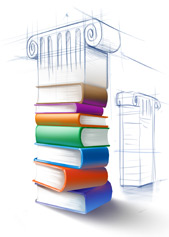 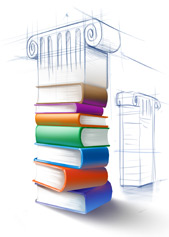 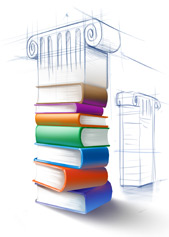 Цель проекта :
Создание модели школы будущего.
1.   Показать какой «школу будущего» видим мы.
2.   В какой школе мы учились бы с удовольствием и  пользой.
«Внешний вид школы будущего»
важна проблема комфорта учащихся в школе
Главное – это безопасность в школе
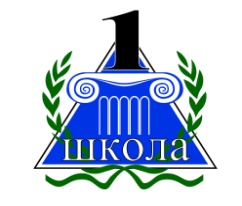 «Режим дня в школе будущего»
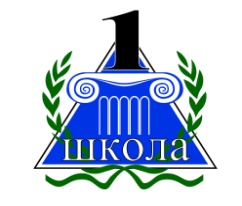 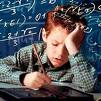 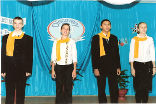 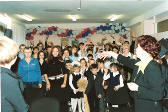 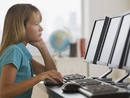 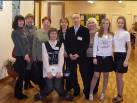 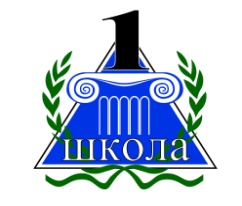 В нашей школе будущего каждый ученик учится, развивается  и творит под  
                                                    
                                                         ДЕВИЗОМ

   Креативность - это раз, 
   Компетентность - это два, 
   Быть всё время впереди - это три, 
   Жить со всеми в дружбе, мире - это, кажется, четыре, 
   Никогда не унывать - это пять, 
   Приумножить то, что есть - это шесть, 
   Быть полезным, нужным всем - это семь, 
   Быть всегда в хорошем весе - это восемь, девять, десять!
«Страничка из дневника ученика будущего»
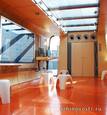 Кабинет 3091
Вторник: 13 сентября, 2056 года
     Который час??? Ага, 8 часов утра. Пора вставать, первый урок начинается в 9.00
         1.  Астрономия (Кабинет 3091, 30 этаж)
         2.  Математика (Кабинет 1320, 13 этаж)
         3.  Физика (кабинет 09, лаборатория на 0 этаже)
      УРА!!! Обеденный перерыв, столовый зал занимает весь 22 этаж. После обеда я  собираюсь искупаться в бассейне.
        4. Кодирование информации (кабинет 2322, 23 этаж)
    А после всех занятий мы поедем  на экскурсию, сегодня планируется посетить Австралию . 22.00 экскурсия закончилась, было здорово. Немного почитаем и спать!!!! 
     
      Прекрасный день.
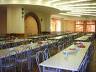 столовая
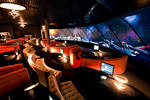 Лаборатория
«Новые технологии»
В моем представлении в классах
 школы будущего будут:

    Интерактивные доски 

    Парты с жидкокристаллической 
          поверхностью

    Домашние задания будут автоматически    
         отправляться на e-mail ученикам, для этого ребята
        должны в совершенстве владеть ПК
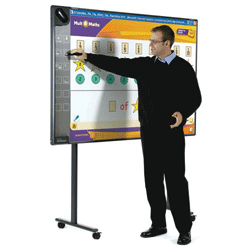 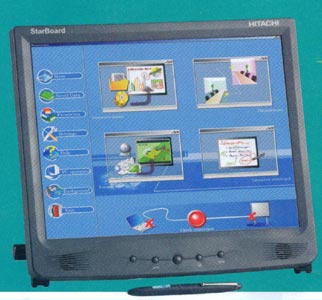 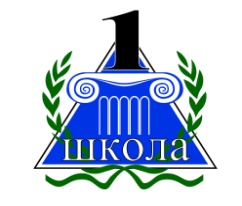 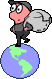 «Уроки в школе будущего»
Я считаю что самые  важные уроки это:
        Математика – в порядок ум приводит; 
             Русский язык – человек должен быть грамотен;
                  История – знать историю своей Родины обязан  каждый. 

Обязательным условием будет – изучение нескольких иностранных языков.

В будущей школе будут добавлены новые школьные предметы: теория лидерства, специальные языки для кодировки местности, скоропись и др…….

Но самое главное - у учеников  должно быть ПАРТНЕРСТВО С УЧИТЕЛЯМИ
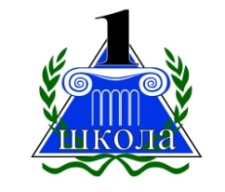 «Учитель школы будущего»
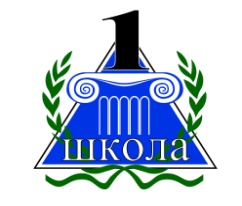 «Форма учеников»
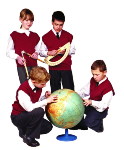 Эксклюзивное задание для модельеров

     К 2056 году разработать ткань, в состав которой должны входить элементы улучшающие физическое самочувствие  (по временам года).

     Р.S. Разработать фасоны комфортной школьной одежды для учеников старшего звена.
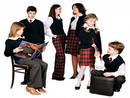 «Учебная литература»
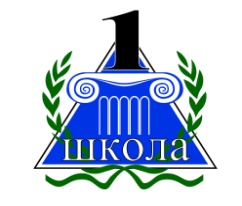 Учебники много весят до 5- 6 кг
И это ученики носят на своих спинах будни
     Появляется нагрузка на спину
Появляется искривление позвоночника
И в заключении…
Школа будущего в нашем представлении- это новый мир, в котором ученики будут с огромным желанием получать новые знания, необходимые для дальнейшей жизни, и учителя станут нам помощниками в приобретении этих знаний. Ведь если нет капитана, то корабль не сможет отправиться в увлекательный и разнообразный мир знаний!
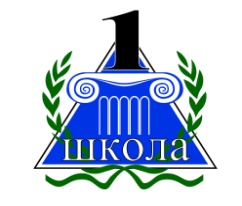